Межбюджетные отношения на региональном и муниципальном уровнях в Чувашской Республике
Докладчик:
Председатель 
Контрольно-счетной палаты 
Чувашской Республики
С.И. Аристова

г.Чебоксары
2018 г.
Чувашская Республика - основные характеристики
Основные параметры бюджета (млн. руб.)
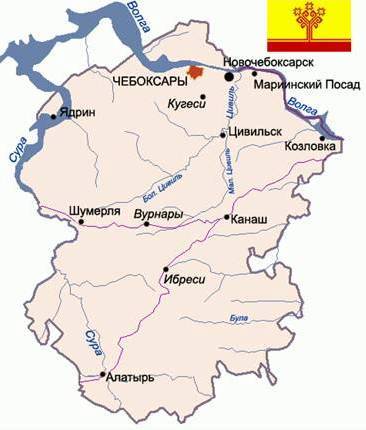 60
%
58
%
Собственные
Численность : 1,231 117 млн. чел.
Площадь : 18,3 тыс.кв.км.
2
Межбюджетные трансферты муниципальным образованиям из республиканского бюджета Чувашской Республики в 2017-2018 г.г. (млн.руб.)
млн. рублей
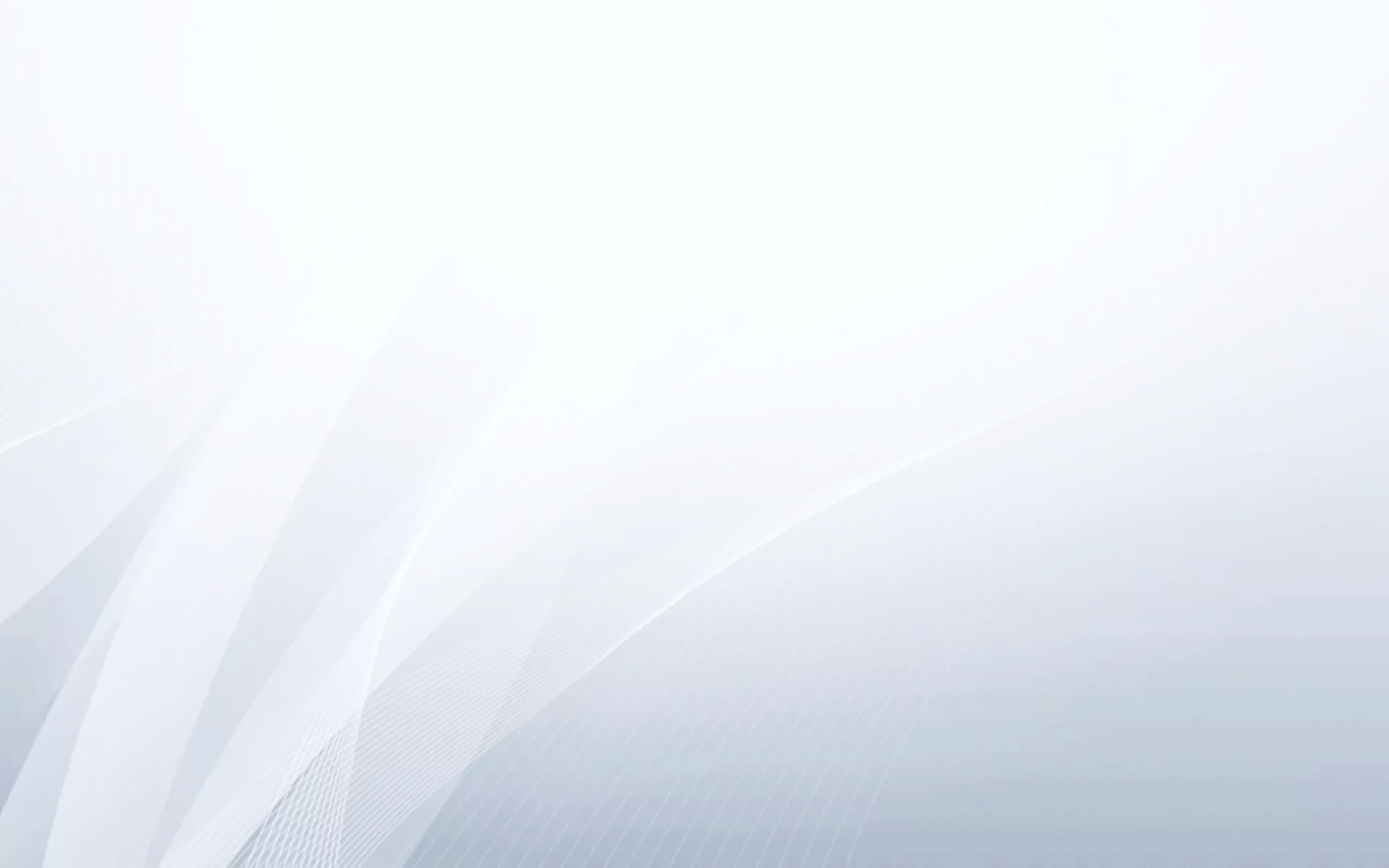 Направлено в 2017 году
Предусмотрено направить в 2018 году
+18,7%
дотации
субсидии
субвенции
иные МБТ
2017
2018
Объем межбюджетных трансфертов в РБ ЧР
39,2 %
3
Перечисление из РБ ЧР
Основные условия предоставления межбюджетных трансфертов из республиканского бюджета Чувашской Республики
В соответствии с п.4 ст.136 БК РФ Минфин ЧР подписывает с муниципальными образованиями Соглашения о мерах по повышению эффективности использования бюджетных средств и увеличению поступлений налоговых и неналоговых доходов местного бюджета
Количество подписанных соглашений с высокодотационными МО (из 317)
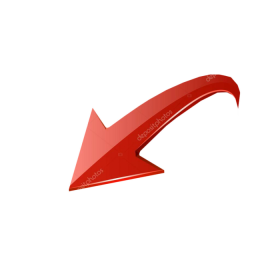 124
96
Постановление Кабинета Министров Чувашской Республики от 29 января 2015 г. №18
Контроль возлагается на
Министерство финансов Чувашской республики
Контрольно-счетная палата Чувашской Республики осуществляет мониторинг, запрашивая информацию из Минфина Чувашии
Приказом Минфина Чувашии ежегодно утверждается перечень муниципальных образований по уровню дотации
4
Взаимодействие с муниципалитетами, получающие дотации
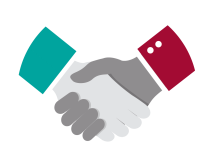 Минфин Чувашской Республики
Минфин России
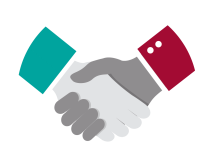 Минфин Чувашской Республики
Муниципальные образования, не попадающие под требования
п.4 ст.136 БК РФ
Законодательно не урегулирован подписание Соглашения
Предложение:  рассмотреть вопрос о предоставлении финансовому органу субъекта Российской Федерации права заключения Соглашений со всеми муниципальными образованиями, получающими дотации на выравнивание бюджетной обеспеченности и (или) доходы по заменяющим указанные дотации дополнительным нормативам отчислений от налога на доходы физических лиц, без ограничения доли дотации от объема собственных доходов местных бюджетов.    По    аналогии    с    соглашениями, заключаемыми субъектами Российской Федерации с Минфином России.
5
Основные направления контроля (имеющим высокие риски) при
использовании бюджетных средств
Государственная поддержка отдельных категорий граждан, семей на приобретение (строительство) жилья
Строительство, ремонт и содержание дорог местного и межмуниципального значения, дворовых территорий и общественных пространств
Строительство и капитальный ремонт объектов социально-культурного назначения (школы, дома культуры и др.)
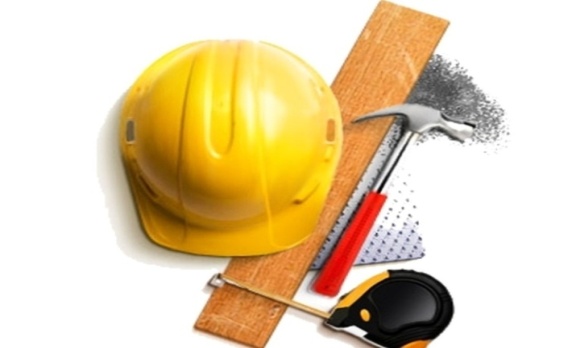 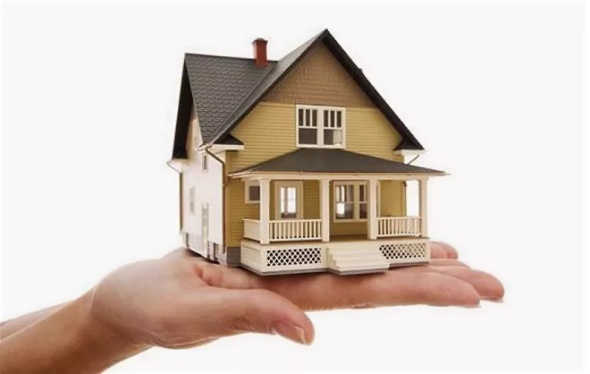 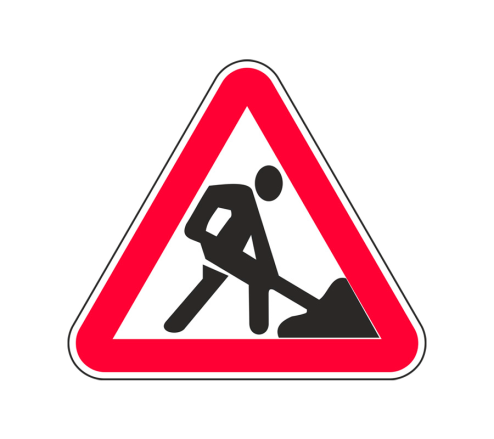 6
Структура выявленных нарушений при проверке 
межбюджетных трансфертов в 2017 году
Не соблюдение муниципальными образованиями условий получения и использования субсидий и иных межбюджетных трансфертов
Нарушения
Нарушения в сфере финансового (бухгалтерского) учета
130 факта, 192,3 млн. руб. или  37% от общей суммы нарушений  (недостатков)
приходится на МО
По админис-трированию неналоговых доходов 206,1 млн.руб. 
(в части использования муниципальной собственности)
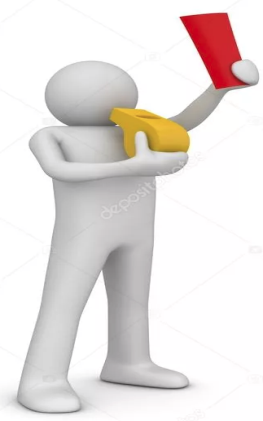 Нарушения Федерального закона № 44-ФЗ и условий муниципальных контрактов
Неэффективное использование
Нарушения в сфере управления и Неэффективное использование межбюджетных трансфертов
распоряжения государственной (муниципальной) собственностью
Неэффективное использование межбюджетных трансфертов
7
Основные проблемы реализации итогов контрольных мероприятий
8
Спасибо за внимание!